Cuidado Pastoral ayuda a las Personas a Saber quienes son:Asesoramiento del sistema familiar
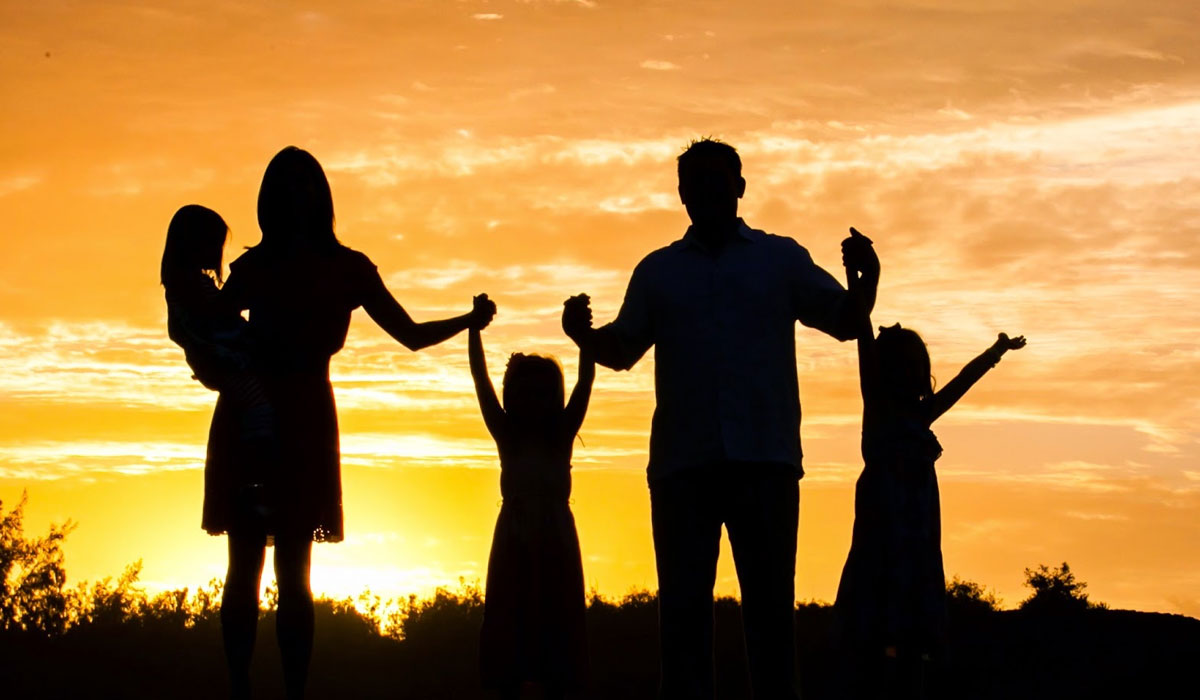 Introducción
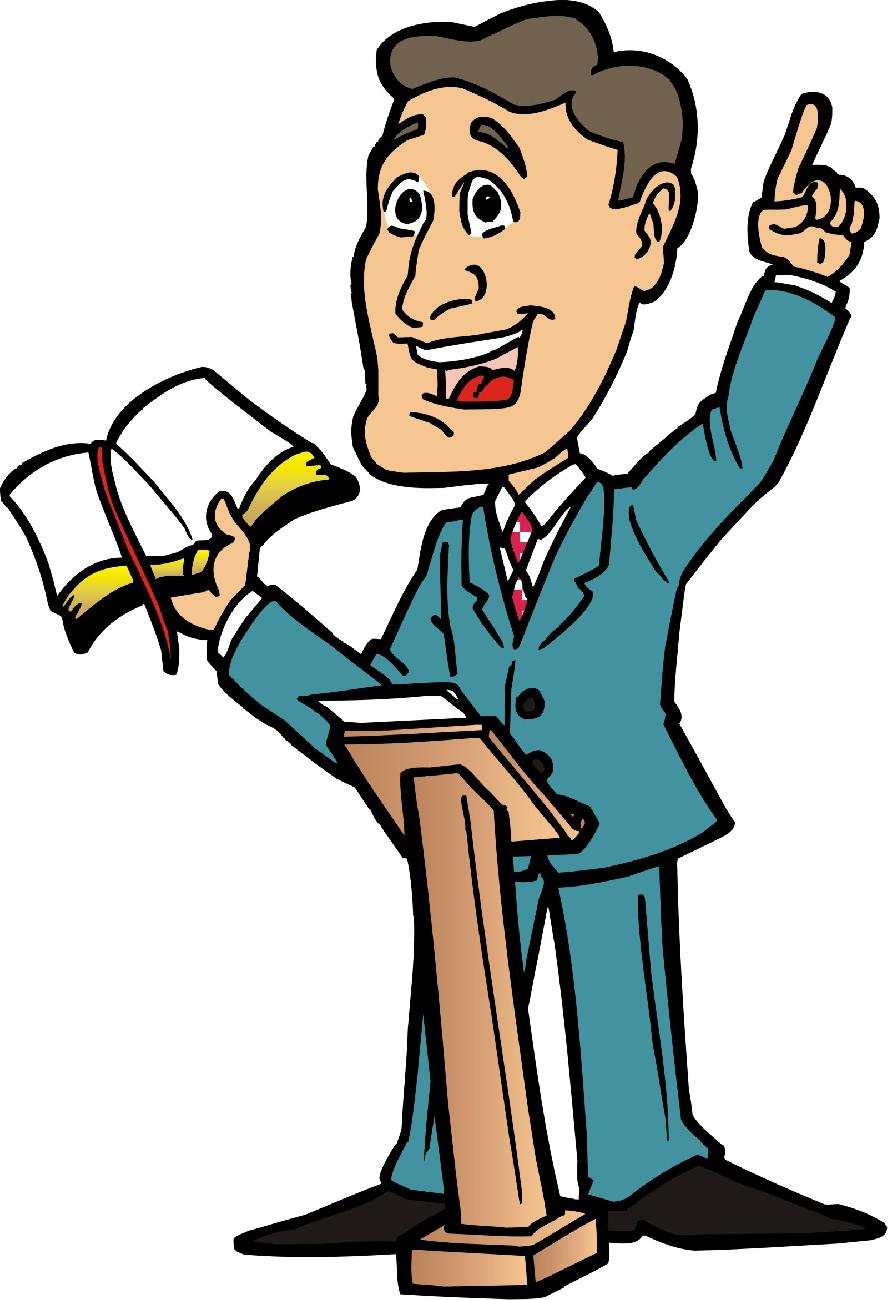 Como excavar mas profundo al escuchar a las personas
Los pastores no somos consejeros profesionales- un matrimonio viene con argumentos y escuchamos y usaremos genograma y ver lo que pasa, pero no somos consejeros, puede que haiga depresión, esta clase no es para que te sientas siquiatra, hablaremos en general como ayudar a los que escuchamos es por ello de esta clase del asesoramiento del sistema familiar
Hay razones para cada comportamiento
Debemos explicar porque un niño reacciona, como un matrimonio tiene tanto dolor, es algo de años atrás, es el presente y el pasado, creencias y entendimientos, hay razones: Porque hacemos lo que hacemos (libro recomendado alterno)
1) Comunicación Alternativa que solo verbal deben entender que se dijo pero no lo que se trato de decir
Las acciones hablan mas fuerte que las palabras
3) lo que es antes y después de los eventos de comunicación que se han acumulado para la futura comunicación- cuando están hablando y había estrés la comunicación no se escucha porque se adelantan y se analiza el contexto
4) Las Familias desarrollan un estilo único de comunicación que se acomoda a sus temperamentos- Los holandeses no abrazan mucho y la familia italiana abrazan mas y cuando un italiano abraza a un holandés el Holandés piensa: “este italiano necesita que le de dinero”, y su estilo es lo contrario por que lo tomo de la familia
Hay razones para cada comportamiento
5) Las barreras crecen cuando hay malentendidos- si están enojados debe haber un malentendido.
6) El Genograma familiar afecta la comunicación- algunas veces de la familia que vienes afecta como te comunicas y es la razón por tu comportamientos- hay comentarios políticamente correctos y no se aceptan mucho hay razón por cada comportamiento
7) Lo que viene fuera de las reglas familiares afecta la comunicación también- hay frases correctas y si dices algo no puedes decirlo porque no esta correcto
Porque las mentiras ponen debajo la comunicación y aun el conflicto.
Lo que realmente piensas, sientes y crees esta escondido en tus acciones
Ejemplo de una Adolescente embarazada- Ya llegaron a un nivel que el padre dice deshonro a Dios y a la familia, pero te das cuenta que ella busca amor, o lo negativo que paso en el hogar, es un conflicto, pero lo que esta por debajo eso es el problema, si se siguen comunicando descubres cosas escondidas y las puedes trabajar. Lo que salió fue un padre y madre e hija no estaban conectadas y por primera vez platican
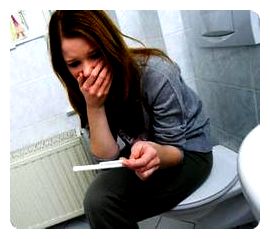 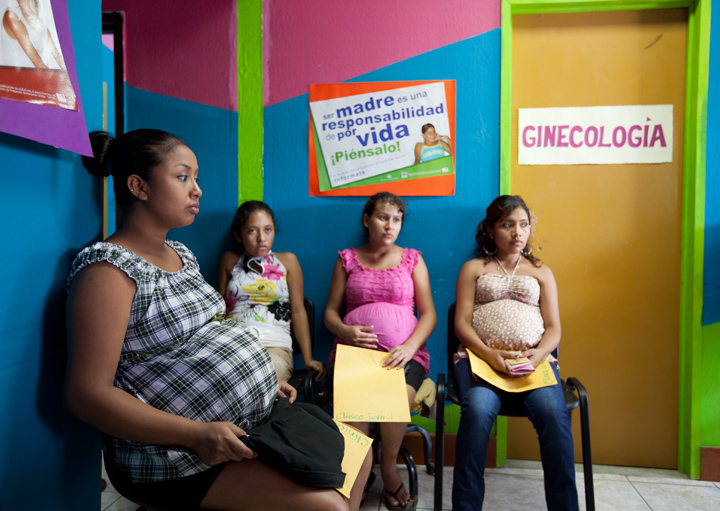 Cada Miembro de la Familia tiene un entendimiento diferente de la familia
Cada personalidad tiene diferente entendimiento de la comunicación, verbal y no verbal- Tengo un hijo que ama a Dios pero con las cualidades de un hijo primogénito, mi otro hijo que sabe lo que es la comunicación y el tercero que no sabe nada de comunicación y se comunican diferente, y puede haber malos entendidos y como pastor, al ver a la gente deben ver como cada uno ve el mundo. Empieza donde la persona entiende.
 Dirige tu estilo de comunica con para con quien estas conectado….
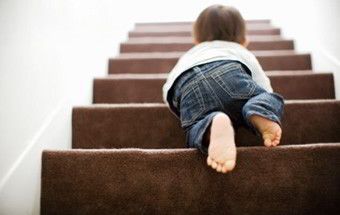 Experiencias de vida
Las experiencias, buenas y malas del pasado influencian como miramos a las personas y nos comunicamos con ellas.
Veo mucho que vienen a la iglesia y digo algo en el sermón y es día de las madres y digo que padre cuando mi mama me hizo algo especial y uno se acerca a Cristo y uno dice en que cuando tenia 12 se separaron sus padres y ver como diferente ven la familia
Conocerte mejor promueve entender a otros
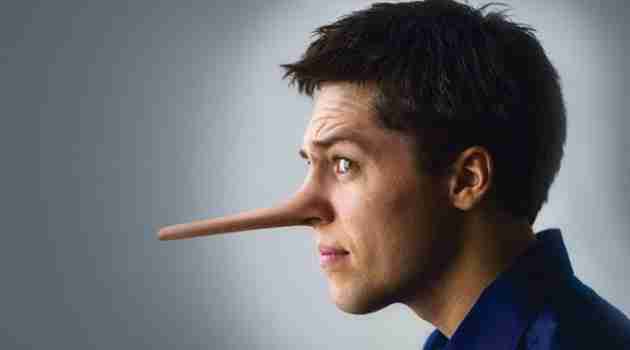 Conocerse mejor permite que tu te comuniques mas efectivamente- para eso sirve el genograma- uno dice no soy alguien que deja todo al final y como pastor le ensenas quien es y de donde viene. Soy el mas chiquito de mi familia, el chiple, y les enseno que no busco ser el centro de atención. Les enseño que no es vergonzoso ser humano y ser honesto con quien eres. (Debes cuidar no ser el centro de atención)
Verdades a medias o mentiras solo lastiman la comunicación
Las Emociones son Buenas
Hay dos extremos: esta aquel que siempre esta enseñando emociones y otro que no quiere enseñar para nada con las emociones. Debemos entender lo siguiente:
1) Dios creo las emociones- como barómetro y no se puede confiar en ellas, pero demuestran cuando algo necesita atención, si Dios la hizo tiene un propósito para nuestro bien y lidiaras con muchas emociones.
2) Las emociones deben balancearse- si solo se ve solo emociones o solo lógica deben ponerlas en balance
3) cada persona debe aprender a entender el lenguaje básico de las emociones- las parejas recién casadas deben entender que las emociones son buenas y creadas por Dios.
La Función de las Emociones
Entendiendo el mensaje Subyacente (entre líneas o debajo) de la emoción
1) El Enojo- Hay causas
Positivo: Defender una causa Justa (Descontento Santo), Sistema de alerta de los limites, sistema de alerta hormonal (algo biológico necesita atención)
Negativos: Externalizar el dolor (no debes decir, no deberías estar enojado, ora por el), dolores del pasado, iniciar raíces de amargura, limites rotos, abuso
La Función de las Emociones
Entendiendo el mensaje Subyacente (entre líneas o debajo) de la emoción
2) Celos- Dios dijo soy un Dios celoso que nos desea
Positivo: Necesidad de afirmación
Negativos: puede promover hostilidad y obsesión (no debes decir, no debes estar celoso, si no encontrar lo interno porque tiene celos)
La Función de las Emociones
Entendiendo el mensaje Subyacente (entre líneas o debajo) de la emoción
3) La Culpa
Positivo: Resentimiento necesario y Perdón (Dios pone tristeza en el corazón que puede terminar en entrega a el)
Negativos: Ser duro con uno mismo, trayendo depresión y desesperanza. Decir: la culpa te ayuda a encontrar la razón detrás de este comportamiento
La Función de las Emociones
Entendiendo el mensaje Subyacente (entre líneas o debajo) de la emoción
4) El Orgullo
Positivo: Logros personales, deseo de sobresalir
Negativos: egoísmo, creerse de mas, menospreciar la importancia de otros. Es simple decir: cuidad de ser orgullos, debes reconocer lo correcto pero no irse muy lejos, lo puedes ministrar
La Función de las Emociones
Entendiendo el mensaje Subyacente (entre líneas o debajo) de la emoción
5) La preocupación
Positivo: Preocupación Genuina, protegerse a si mismo
Negativos: Miedos irracionales y paranoia, gente que se preocupa de sentirse sofocado. Causa problemas de salud. (No digas para de preocuparte la biblia dice que no te preocupes) estas emociones Dios las dio para que los ministres, con las emociones descubres cosas internas de la persona
La emoción del deseo, como la lujuria entener a alguien mas, lo visual va muy lejos, ayudarles a ver que pasa en lo interno y llegar a la ventana de su corazón
La Función de las Emociones
Las emociones dan mas información- En vez de la respuesta usual de: “Yo no me siento de esa manera” debemos animar al individuo a poder externar: debes darle la oportunidad de decir: “He podido balancear mis emociones.”
Aun las emociones nos ayudan en nuestra Conexión de caminar con Dios
Caso para estudiarse
Recién casados: tienen un conflicto por tres meses y el esta totalmente cerrado, diciendo, no se que decirle, cuando digo algo ella se enoja.
Varón- el no esta lleno de emociones, solo, enojado, preocupado, triste y ya
Mujer- ella tiene miles de emociones y dice yo solo le doy mis Emociones transparentemente
Entendiendo la división del azul y el rosa- no puedes decir como hombre debes empezar a sentir todas las emociones de tu esposo o a ella, no tengas tantas emociones, NO,
Caso para estudiarse
¿Que haces?
Hombre- no veas las emociones como amenaza, intencionalmente escucha y que quiere decir, te sientes así, solo quiere ser abrazada, no quiere que lo arregle, esas emociones ensenan como amarla mejor
Mujeres- no traten de arreglar las emociones, lo maravilloso de ser hombre es que su mente no esta toda guiada por emociones, no trates de atacar sus emociones, esto significa que no debe aprender a ser emocional, NO, entienda que no se cambiaran a ser el otro, descansen que Dios los hizo diferentes.
Nota Final
Entiendan que tratamos de ayudar a la gente a comunicarse y entenderse que si actúan sus emociones es solo para mostrar mas información como pastor no puedes resolver todo, ayúdales a llegar a su sueno de amarse uno al otro
La próxima vez que salgan a relucir las emociones decir sin juzgar porque esta saliendo esta emoción en este momento y te hará un mejor pastor que se comunica mejor con los demás.